শুভেচ্ছা
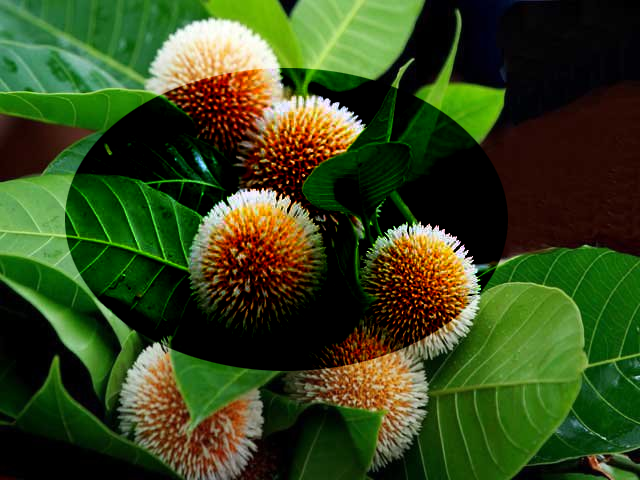 পরিচিতি
মোহাম্মদ মোরশেদ
সহকারী শিক্ষক(ব্যবসায় শিক্ষা)
কোকদন্ডী গুনাগরী উচ্চ বিদ্যালয়
বাঁশখালী,চট্টগ্রাম।
পাঠ পরিচিতি
শ্রেনীঃ ৯ম (ব্যবসায় শিক্ষা) 
বিষয়ঃ ফিন্যান্স ও ব্যাংকিং 
  সময়ঃ ৫০ মিনিট
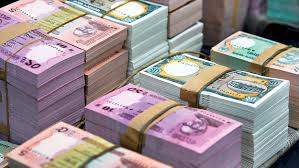 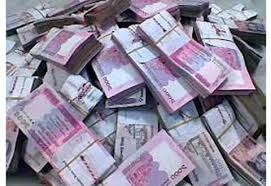 টাকা
টাকা
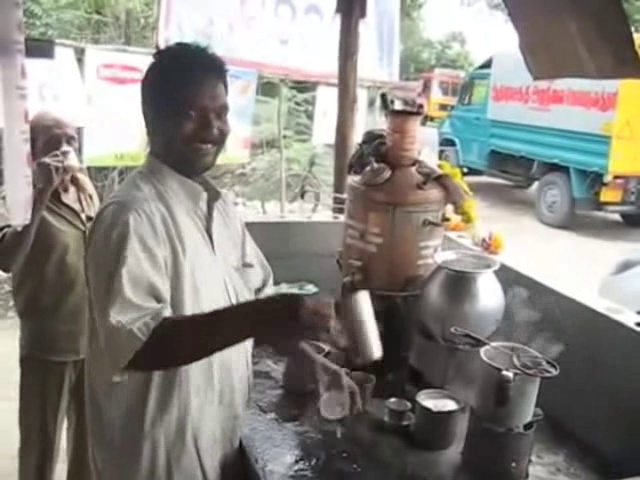 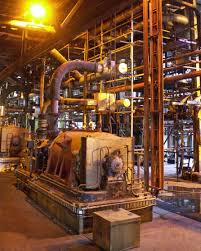 ক্ষুদ্র ব্যবসায়
শিল্প প্রতিষ্ঠান
পাঠ শিরোনাম 
অর্থায়ন ও ব্যবসায় অর্থায়ন
এ পাঠ শেষে শিক্ষার্থীরা……….
. অর্থায়ন কি তা বলতে পারবে।
ব্যবসায় অর্থায়নের গুরুত্ব ব্যাখ্যা করতে পারবে।
ব্যবসায় অর্থায়নে তহবিলের উৎস ও ব্যবহার চিহ্নিত করতে পারবে।
পারিবারিক অর্থায়ন
সরকারি অর্থায়ন
অর্থায়ন
আন্তর্জাতিক অর্থায়ন
অব্যবসায়ী প্রতিষ্ঠানের অর্থায়ন
ব্যবসায় অর্থায়ন
ব্যাংক ও আর্থিক প্রতিষ্ঠান
রপ্তানি খাতসমূহ
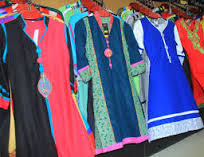 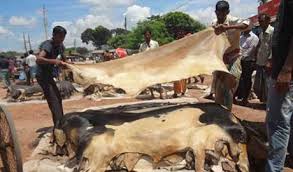 তৈরী পোশাক
চামড়া
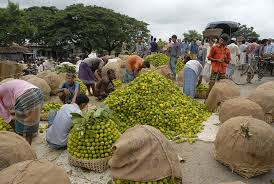 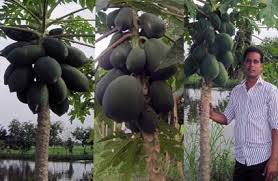 কৃষিজাত দ্রব্য
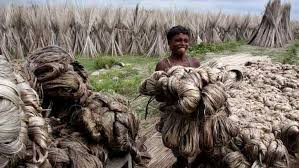 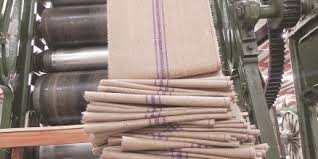 পাট ও পাটজাত দ্রব্য
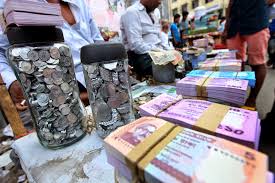 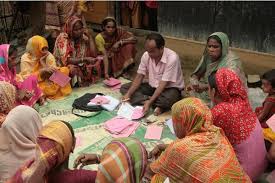 সমবায় ঋণ
ক্ষুদ্র ঋণ
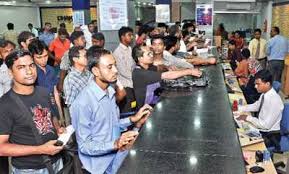 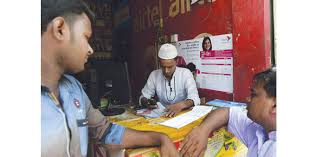 ব্যাংক ঋণ
মহাজনী ঋণ
একক কাজ
ব্যবসায় অর্থায়নের উপযুক্ত তিনটি উৎসের নাম বল।
দলীয় কাজ
ব্যবসায়  অর্থায়নের উপযুক্ত ক্ষেত্রগুলি চিহ্নিত কর।
মূল্যায়ন
‡ অর্থায়ন বলতে কি বুঝ?
‡ ব্যবসায় অর্থায়ন কি?
‡  ব্যবসায় অর্থায়নের ক্ষেত্রে অধিক সতর্কতার কারন ব্যাখ্যা কর।
বাড়ির কাজ
“ব্যবসায় অর্থায়নের ক্ষেত্রে ব্যাংক ঋন সর্বাধিক উপযুক্ত” -তোমার উত্তরের স্বপক্ষে   যুক্তি দাও।
ধন্যবাদ